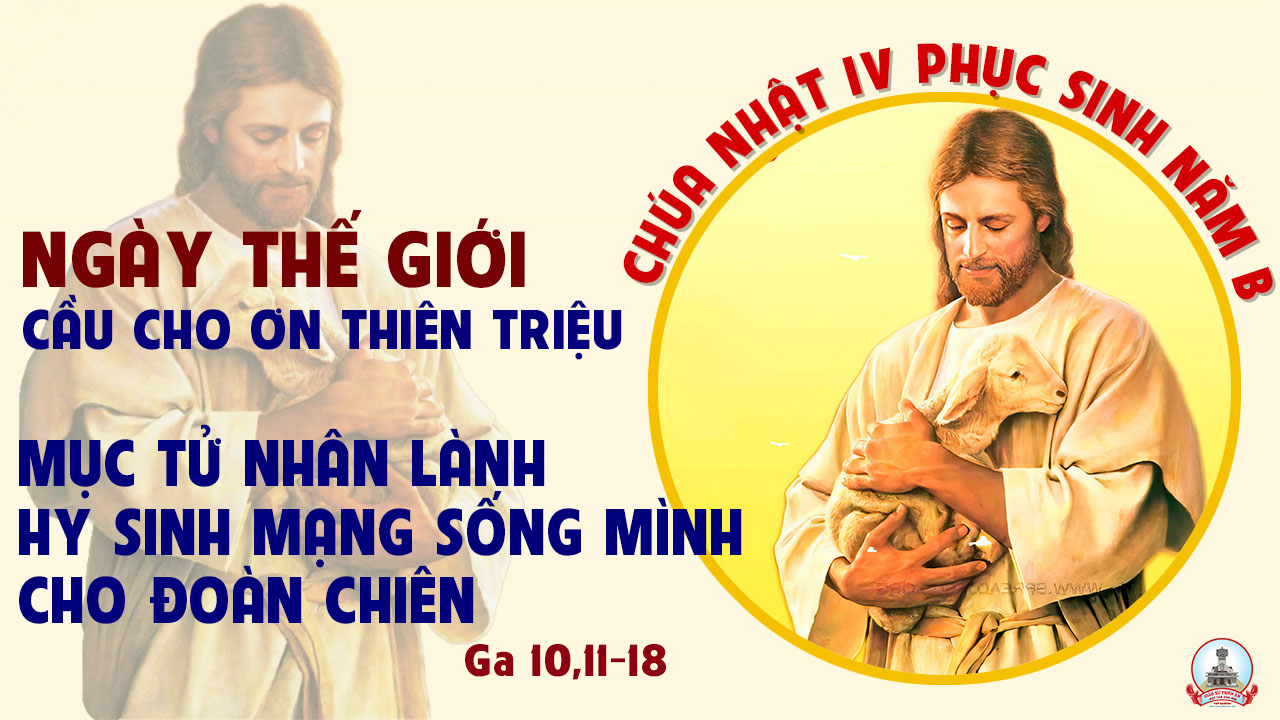 Tập Hát Cộng Đoàn
Đk: Tảng đá thợ xây nhà loại ra, lại trở nên tảng đá góc tường.
Alleluia-Alleluia:
Chúa nói: Tôi là mục tử tốt lành, Tôi biết các chiên Tôi, và các chiên Tôi biết Tôi.
Alleluia…
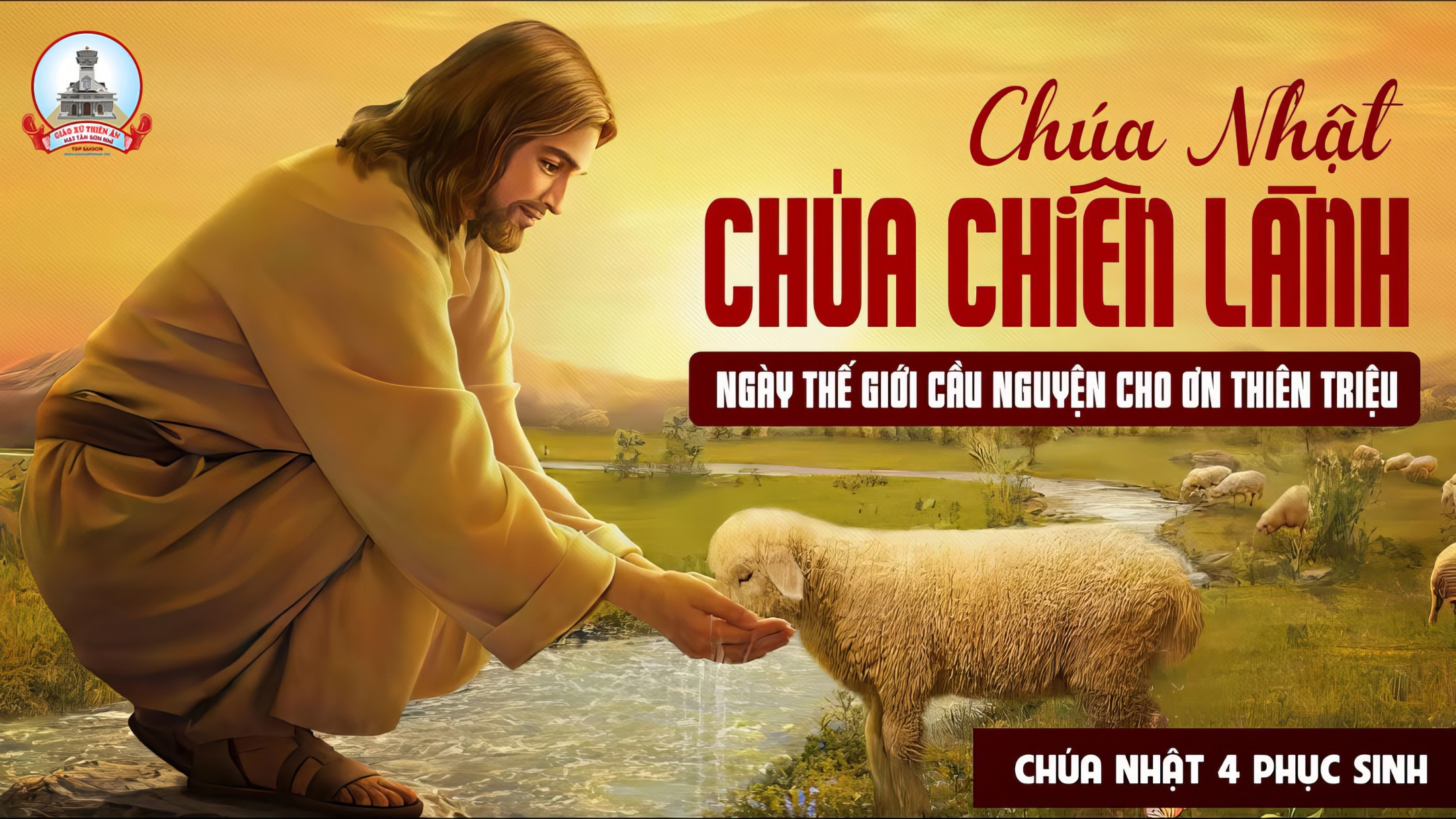 Ca Nhập Lễ 
Chúa Chiên lànhLm Kim Long
ĐK: Chúa chiên lành người thương dẫn tôi đi, tôi không sợ chi, tôi không thiếu gì. Trên đồng cỏ xanh Người cho tôi được nghỉ ngơi, bên dòng suối mát Người tăng sức cho, tâm hồn.
Pk1: Vì quý trọng danh Người, Người dìu tôi đi trên đường công chính. Dù qua thung lũng mù sương, tôi luôn vui sướng tựa nương bên Người.
ĐK: Chúa chiên lành người thương dẫn tôi đi, tôi không sợ chi, tôi không thiếu gì. Trên đồng cỏ xanh Người cho tôi được nghỉ ngơi, bên dòng suối mát Người tăng sức cho, tâm hồn.
Pk2: Người thiết tiệc hoan lạc, đặt bàn ngay bên quân thù gian ác. Tràn ly ban rót rượu ngon, luôn luôn chan tưới dầu thơm trên đầu.
ĐK: Chúa chiên lành người thương dẫn tôi đi, tôi không sợ chi, tôi không thiếu gì. Trên đồng cỏ xanh Người cho tôi được nghỉ ngơi, bên dòng suối mát Người tăng sức cho, tâm hồn.
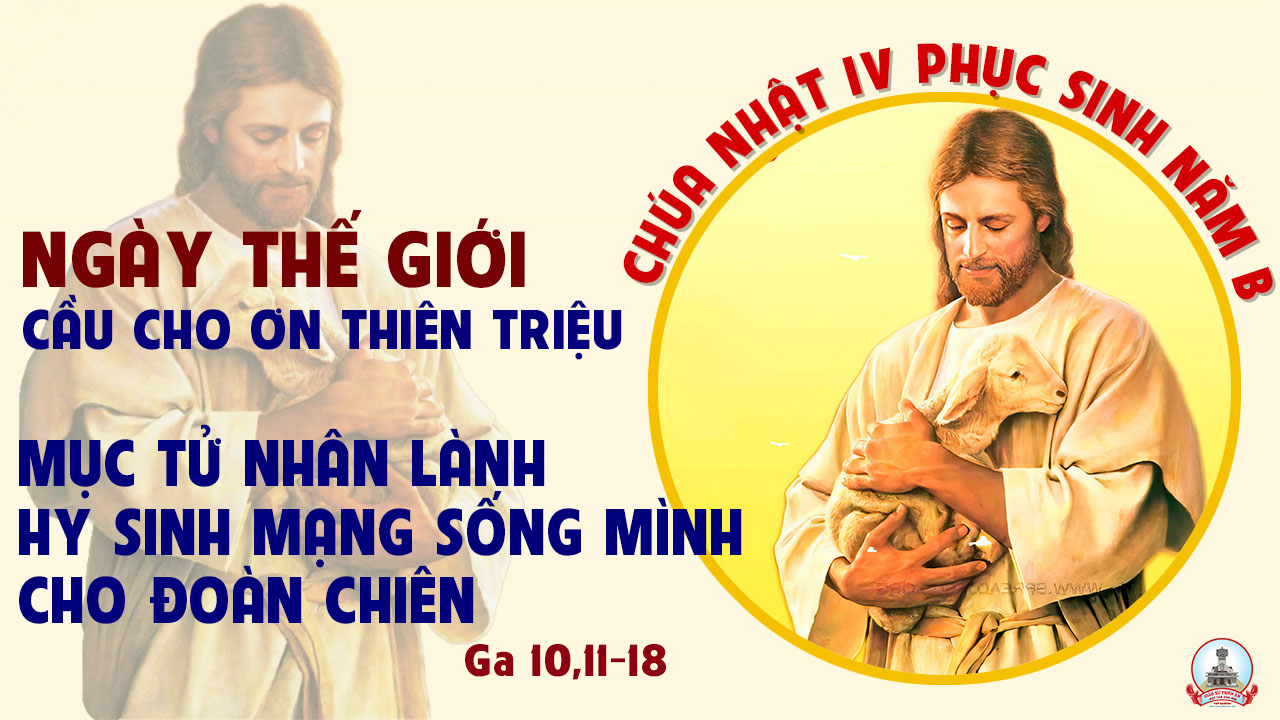 KINH VINH DANH
Ca Lên Đi 2
Chủ tế: Vinh danh Thiên Chúa trên các tầng trời. Và bình an dưới thế, bình an dưới thế cho người thiện tâm.
Chúng con ca ngợi Chúa.      Chúng con chúc tụng Chúa.   Chúng con thờ lạy Chúa.       Chúng con tôn vinh Chúa.     Chúng con cảm tạ Chúa vì vinh quang cao cả Chúa.
Lạy Chúa là Thiên Chúa, là Vua trên trời, là Chúa Cha toàn năng. Lạy Con Một Thiên Chúa, Chúa Giê-su Ki-tô.
Lạy Chúa là Thiên Chúa, là Chiên Thiên Chúa, là Con Đức Chúa Cha. Chúa xoá tội trần gian, xin thương, xin thương, xin thương xót chúng con.
Chúa xoá tội trần gian, Xin nhận lời chúng con cầu khẩn. Chúa ngự bên hữu Đức Chúa Cha, xin thương, xin thương, xin thương xót chúng con.
Vì lạy Chúa Giê-su Ki-tô, chỉ có Chúa là Đấng Thánh, chỉ có Chúa là Chúa, chỉ có Chúa là Đấng Tối Cao, cùng Đức Chúa Thánh Thần trong vinh quang Đức Chúa Cha. A-men. A-men.
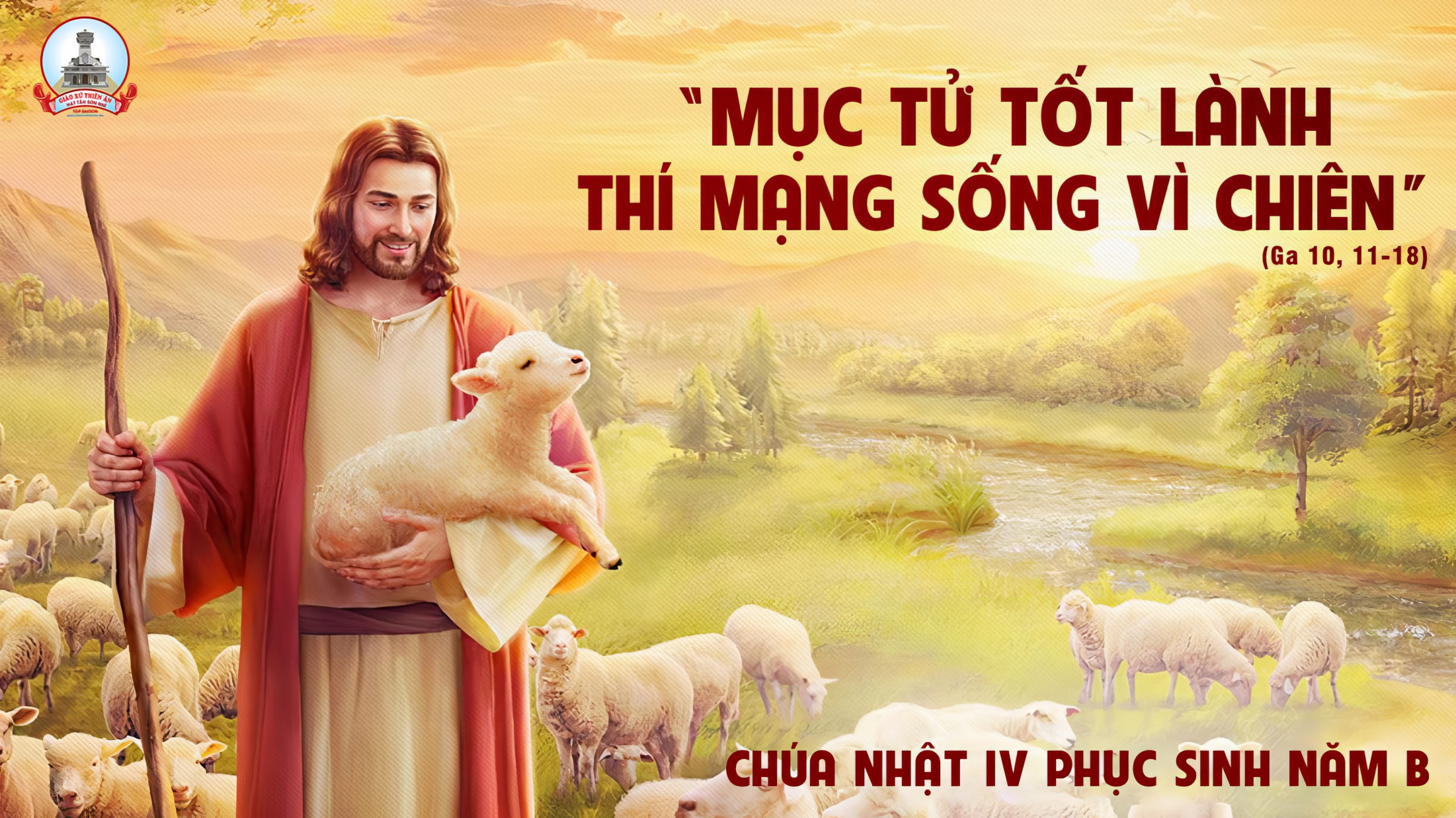 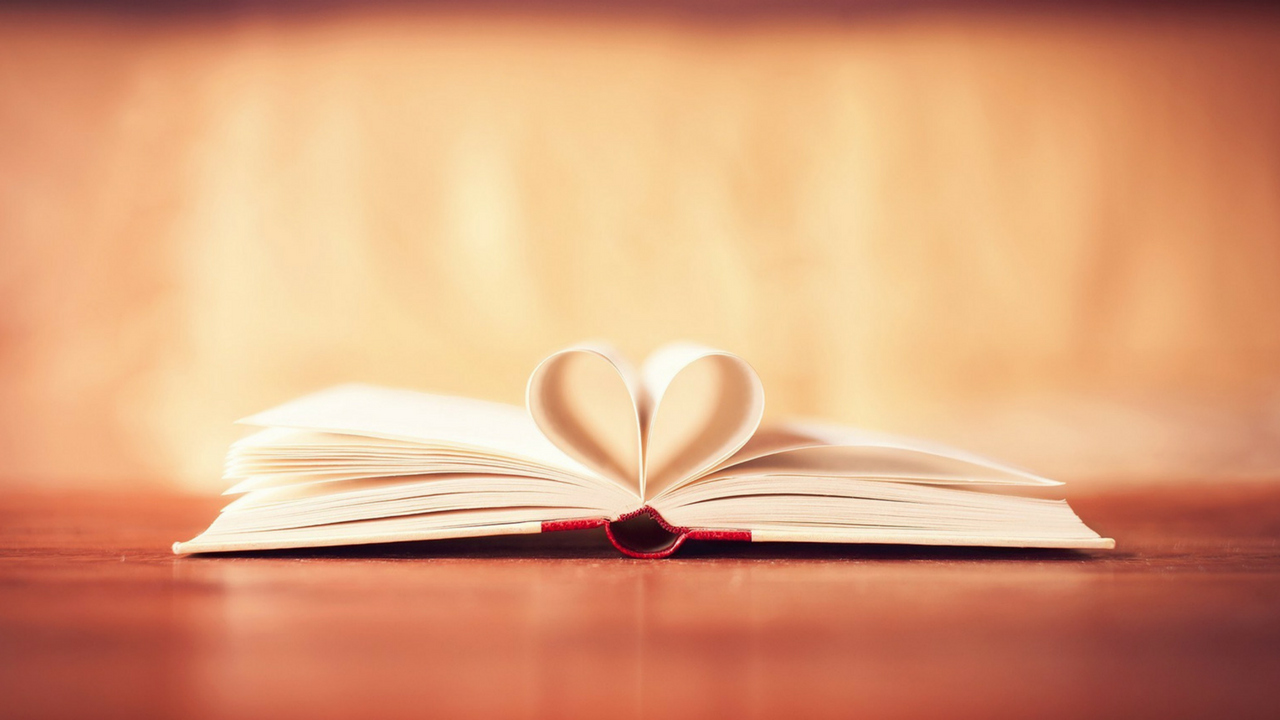 Không có một danh nào khác, để chúng ta phải nhờ vào danh đó mà được cứu độ.
Bài Đọc 1
Bài trích sách công vụ Tông Đồ
THÁNH VỊNH 117CHÚA NHẬT IV PHỤC SINHNĂM BLM KIM LONG03 Câu
Đk: Tảng đá thợ xây nhà loại ra, lại trở nên tảng đá góc tường.
Tk1: Cảm tạ Chúa vì Ngài nhân từ. Ngàn đời Chúa vẫn trọn tình thương. Đến náu nương ở Đức Chúa Trời. Ngàn lần hơn tin cậy phàm nhân. Ai trông tìm đến cậy thế quan quyền, nào bằng kiếm Chúa Trời ẩn thân.
Đk: Tảng đá thợ xây nhà loại ra, lại trở nên tảng đá góc tường.
Tk2: Đó viên đá thợ nề đã loại, lại thành đá góc tường rồi đây. Đó chính công trình Chúa đã làm, kỳ diệu trước mắt mọi phàm nhân. Vâng đây là chính ngày Chúa tạo thành, ngày này hãy hát hò mừng vui.
Đk: Tảng đá thợ xây nhà loại ra, lại trở nên tảng đá góc tường.
Tk3: Kính thân Chúa con luôn kính thờ, mừng Ngài với những lời tạ ơn. Đức Chúa luôn là Chúa con thờ, mừng Ngài tiếng chúc tụng ngợi khen. Mau cảm tạ Chúa vì Chúa nhân từ, ngàn đời Chúa vẫn trọn tình thương.
Đk: Tảng đá thợ xây nhà loại ra, lại trở nên tảng đá góc tường.
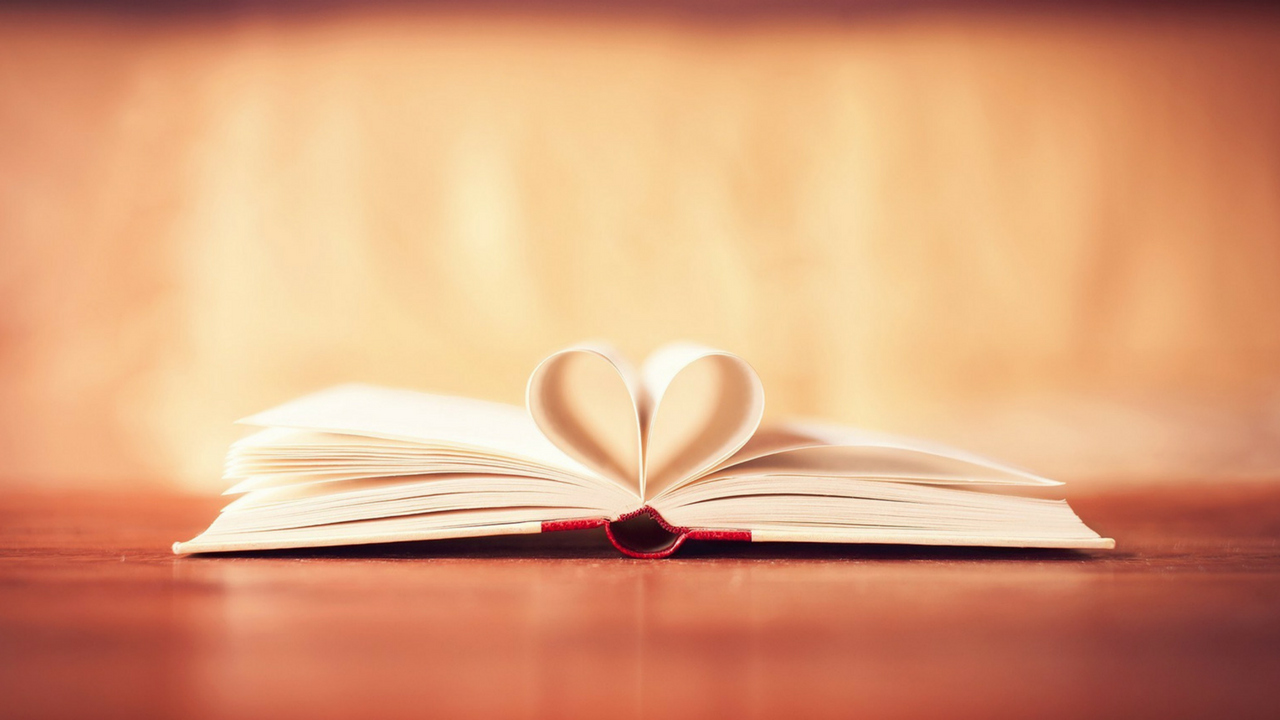 Thiên Chúa thế nào,
chúng ta sẽ thấy Người như vậy.
Bài Đọc 2
Bài trích thư thứ nhất của thánh Gio-an tông đồ.
Alleluia-Alleluia:
Chúa nói: Tôi là mục tử tốt lành, Tôi biết các chiên Tôi, và các chiên Tôi biết Tôi.
Alleluia…
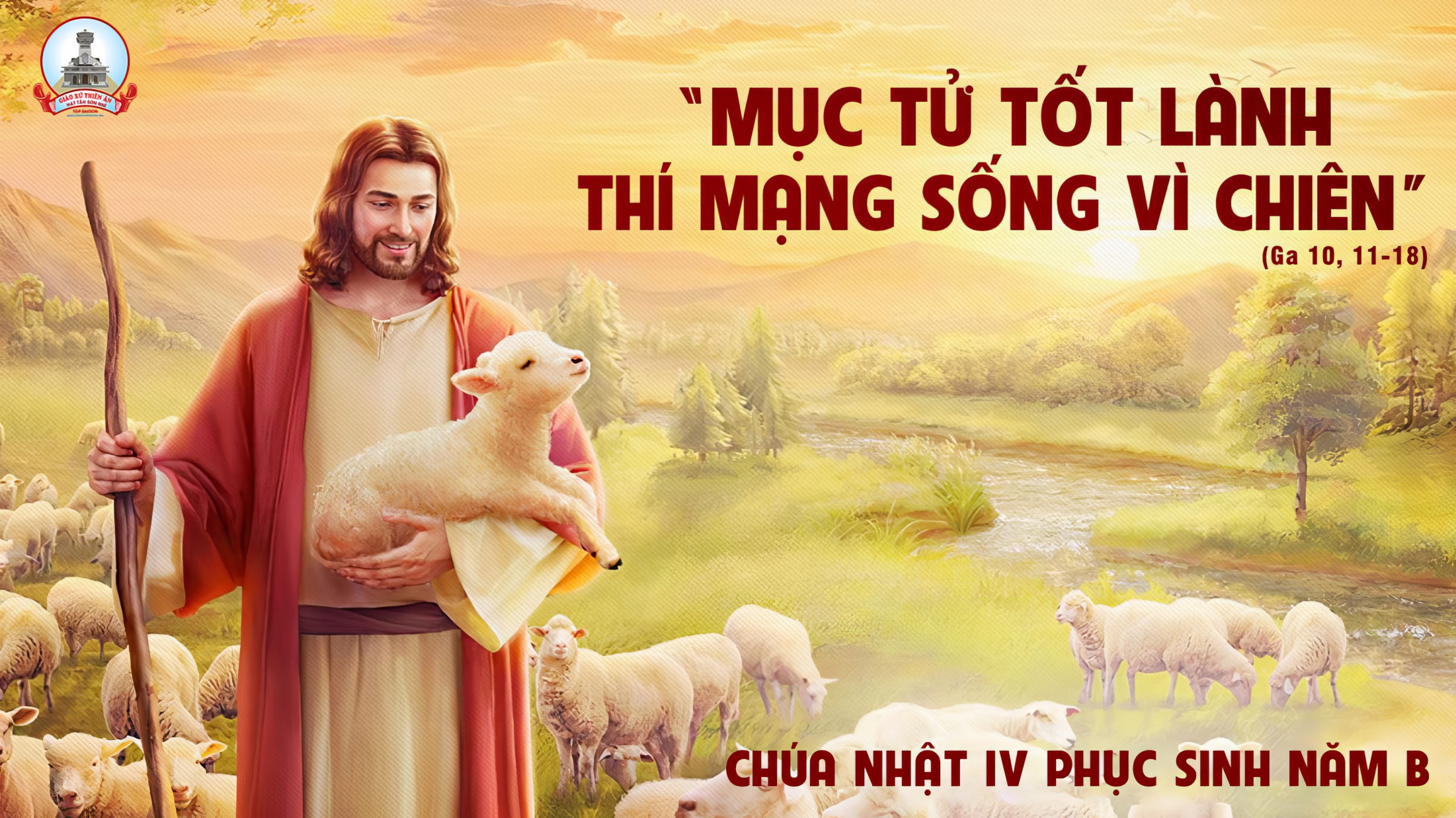 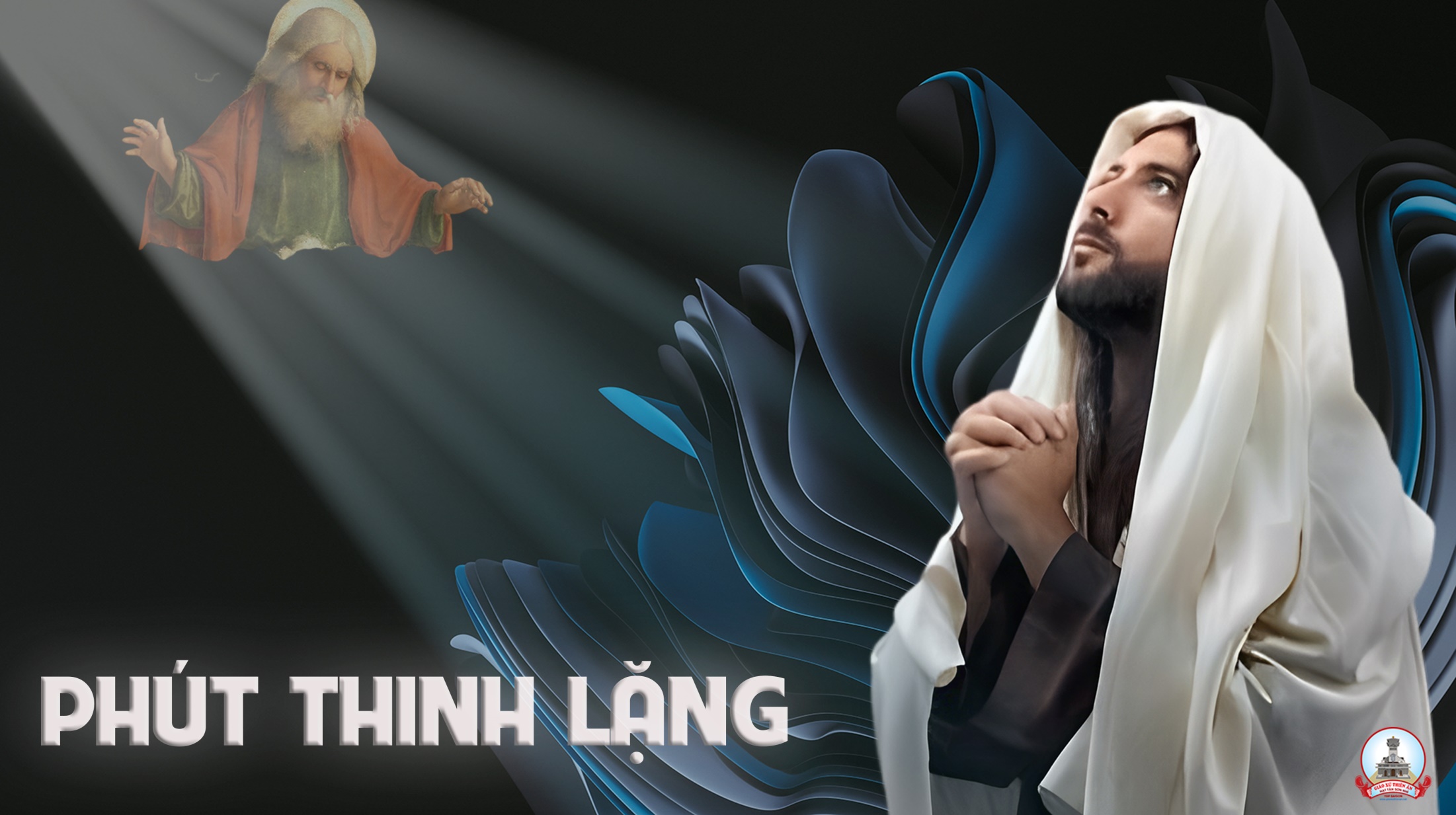 KINH TIN KÍNH
Tôi tin kính một Thiên Chúa là Cha toàn năng, Đấng tạo thành trời đất, muôn vật hữu hình và vô hình.
Tôi tin kính một Chúa Giêsu Kitô, Con Một Thiên Chúa, Sinh bởi Đức Chúa Cha từ trước muôn đời.
Người là Thiên Chúa bởi Thiên Chúa, Ánh Sáng bởi Ánh Sáng, Thiên Chúa thật bởi Thiên Chúa thật,
được sinh ra mà không phải được tạo thành, đồng bản thể với Đức Chúa Cha: nhờ Người mà muôn vật được tạo thành.
Vì loài người chúng ta và để cứu độ chúng ta, Người đã từ trời xuống thế.
Bởi phép Đức Chúa Thánh Thần, Người đã nhập thể trong lòng Trinh Nữ Maria, và đã làm người.
Người chịu đóng đinh vào thập giá vì chúng ta, thời quan Phongxiô Philatô; Người chịu khổ hình và mai táng, ngày thứ ba Người sống lại như lời Thánh Kinh.
Người lên trời, ngự bên hữu Đức Chúa Cha, và Người sẽ lại đến trong vinh quang để phán xét kẻ sống và kẻ chết, Nước Người sẽ không bao giờ cùng.
Tôi tin kính Đức Chúa Thánh Thần là Thiên Chúa và là Đấng ban sự sống, Người bởi Đức Chúa Cha và Đức Chúa Con mà ra,
Người được phụng thờ và tôn vinh cùng với Đức Chúa Cha và Đức Chúa Con: Người đã dùng các tiên tri mà phán dạy.
Tôi tin Hội Thánh duy nhất thánh thiện công giáo và tông truyền.
Tôi tuyên xưng có một Phép Rửa để tha tội. Tôi trông đợi kẻ chết sống lại và sự sống đời sau. Amen.
LỜI NGUYỆN TÍN HỮU
Đứng trước một thế giới văn minh, ơn gọi linh mục và tu sĩ nhiều nơi thiếu vắng, chúng ta hãy cầu nguyện thiết tha, xin cho cho nhiều bạn trẻ nam nữ thành tâm thiện chí dâng mình cho Chúa.
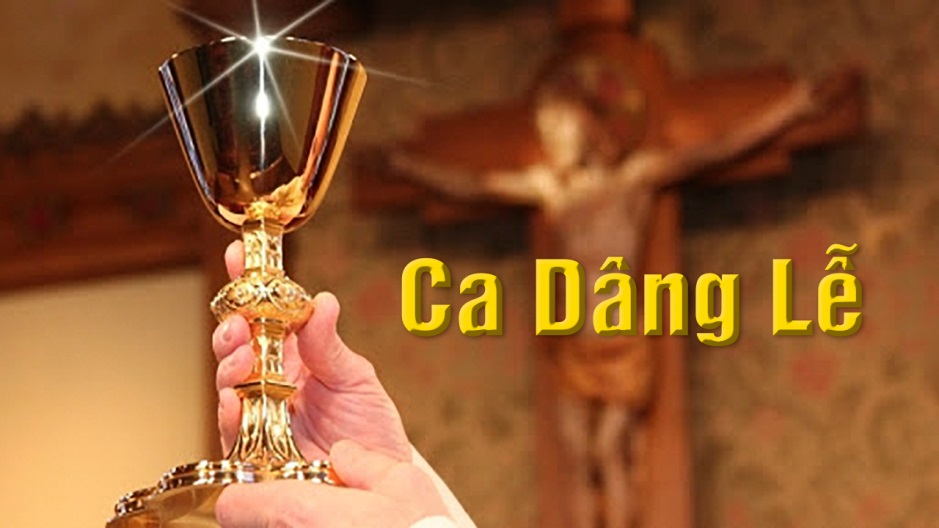 Ca Dâng Lễ 
 Của Lễ Tình Yêu
Ngọc Linh
Pk1: Xin dâng lên Chúa, này đây của lễ bánh thơm tinh tuyền, là công lao sớm hôm. Xin dâng lên Ngài, rượu nồng tinh khôi, biến nên Máu Thịt, để nuôi sống chúng con.
ĐK: Xin dâng lên, ngàn muôn yêu dấu. Tháng năm phai mầu, niềm tin chẳng nao. Xin dâng lên, tình con hiến trao. Chúa thương đoái nhận, lòng thanh dâng cao.
Pk2: Xin dâng lên Chúa, tình yêu trong trắng, ước nguyện một đời, một đời luôn tín trung. Xin dâng lên Ngài, đường đời gian nguy, Chúa luôn độ trì, đời com mãi thắm tươi.
ĐK: Xin dâng lên, ngàn muôn yêu dấu. Tháng năm phai mầu, niềm tin chẳng nao. Xin dâng lên, tình con hiến trao. Chúa thương đoái nhận, lòng thanh dâng cao.
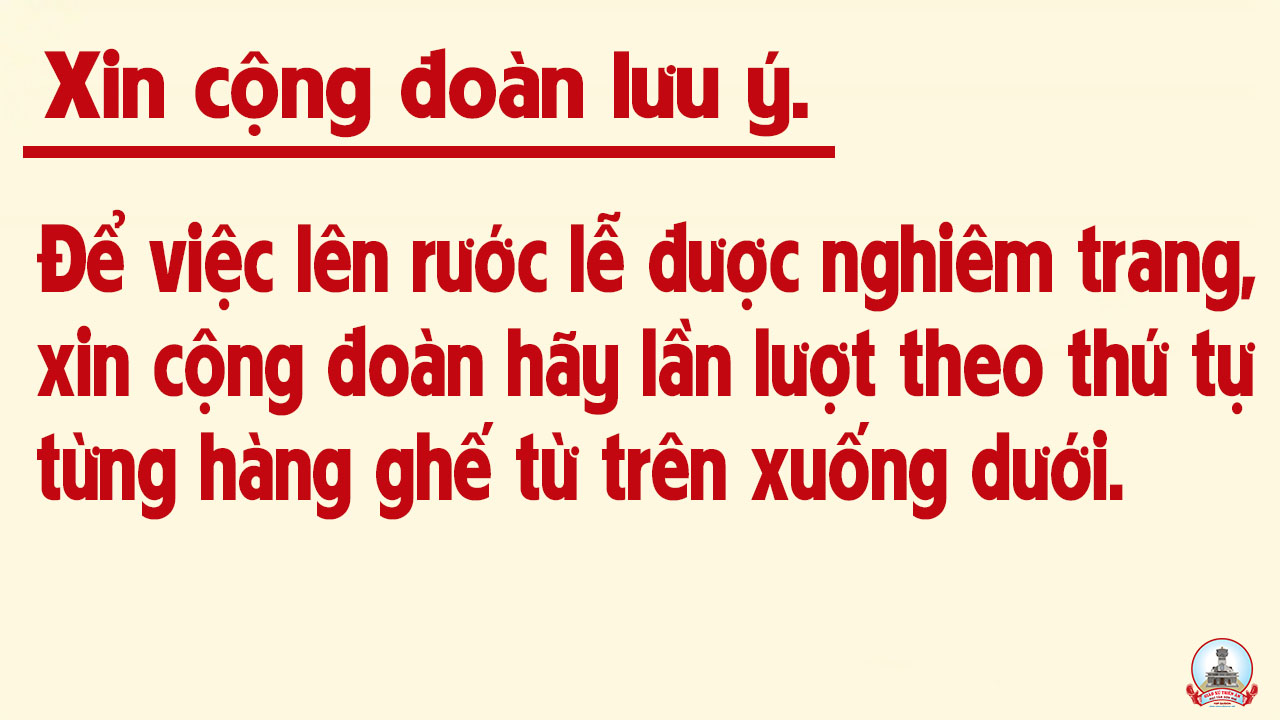 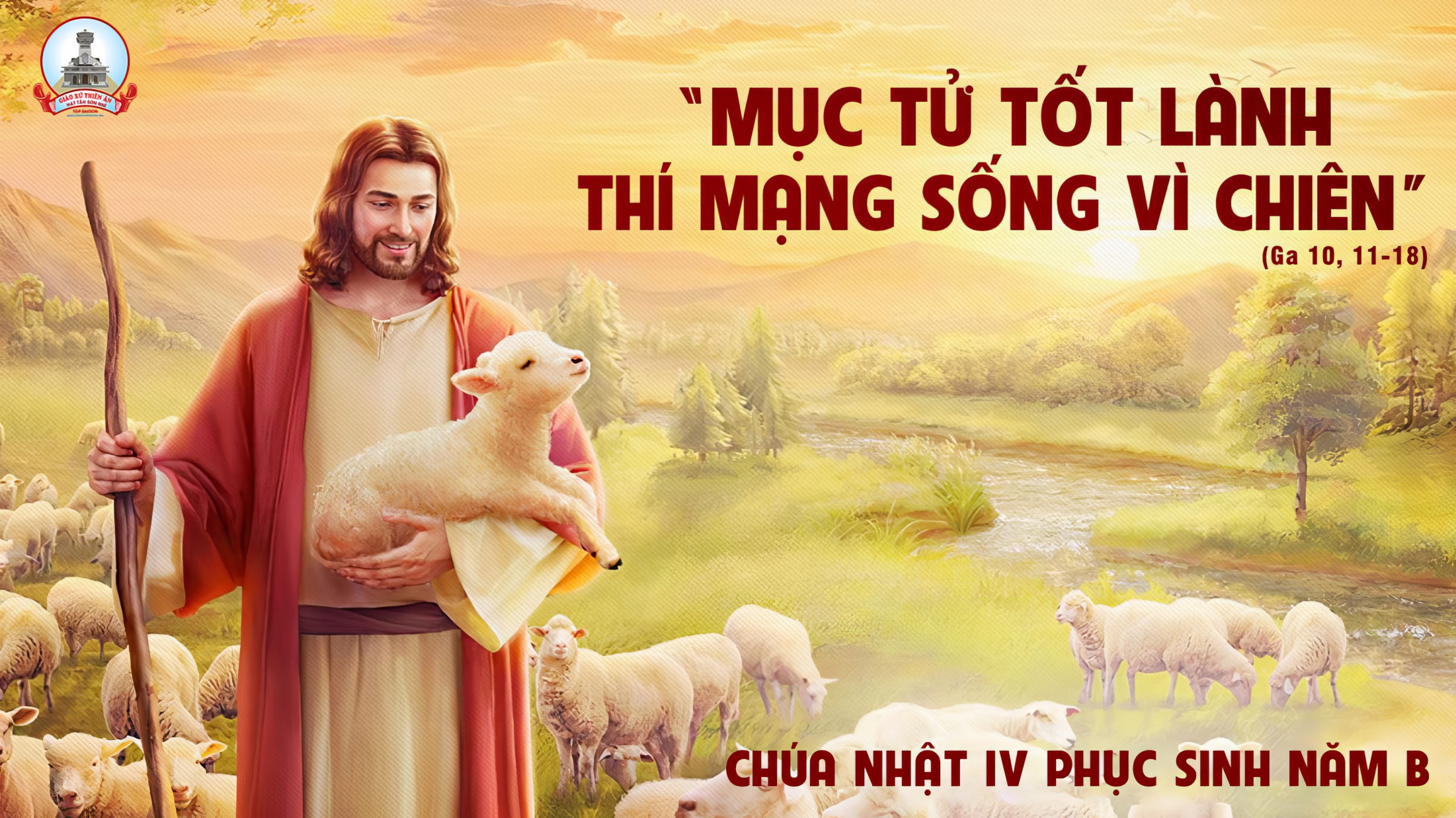 Ca Nguyện Hiệp Lễ 
Hy Sinh Vì Đàn ChiênHuỳnh Minh Kỳ & Đinh Công Huỳnh
ĐK: “Ta là mục tử tốt lành, Ta là mục tử tốt lành. Ta biết các chiên Ta, và các chiên Ta biết Ta”.
Pk1: Vì yêu đàn chiên bé nhỏ, nên Ta đã hiến thân mình, nên Ta đã hiến thân mình, để cứu lấy chiên Ta. Ta nghe theo lời của Cha, đã xuống đời chịu bao nỗi khổ, chính Ta tình nguyện hiến tế, để đem các chiên về đàn.
ĐK: “Ta là mục tử tốt lành, Ta là mục tử tốt lành. Ta biết các chiên Ta, và các chiên Ta biết Ta”.
Pk2: Dù cho ngày sau núi lở, non cao biển thắm phai mòn, non cao biển thắm phai mòn, thì Chúa vẫn yêu con. Xin cho linh mục của Chúa, sống trung thành dù bao cám dỗ, sớm hôm nguyện cầu tha thiết, để nên chủ chăn nhiệt thành.
ĐK: “Ta là mục tử tốt lành, Ta là mục tử tốt lành. Ta biết các chiên Ta, và các chiên Ta biết Ta”.
Pk3: Quyền thế lợi danh của cải, đưa con dần bước xa Ngài. Con đây tội lỗi trăm đường, mà Chúa vẫn yêu thương. Xin cho con lòng trung tín, sống kết hiệp và yêu Chúa mãi, dẫu khi đường trần gian khó, nguyện xin vẫn luôn bền lòng.
ĐK: “Ta là mục tử tốt lành, Ta là mục tử tốt lành. Ta biết các chiên Ta, và các chiên Ta biết Ta”.
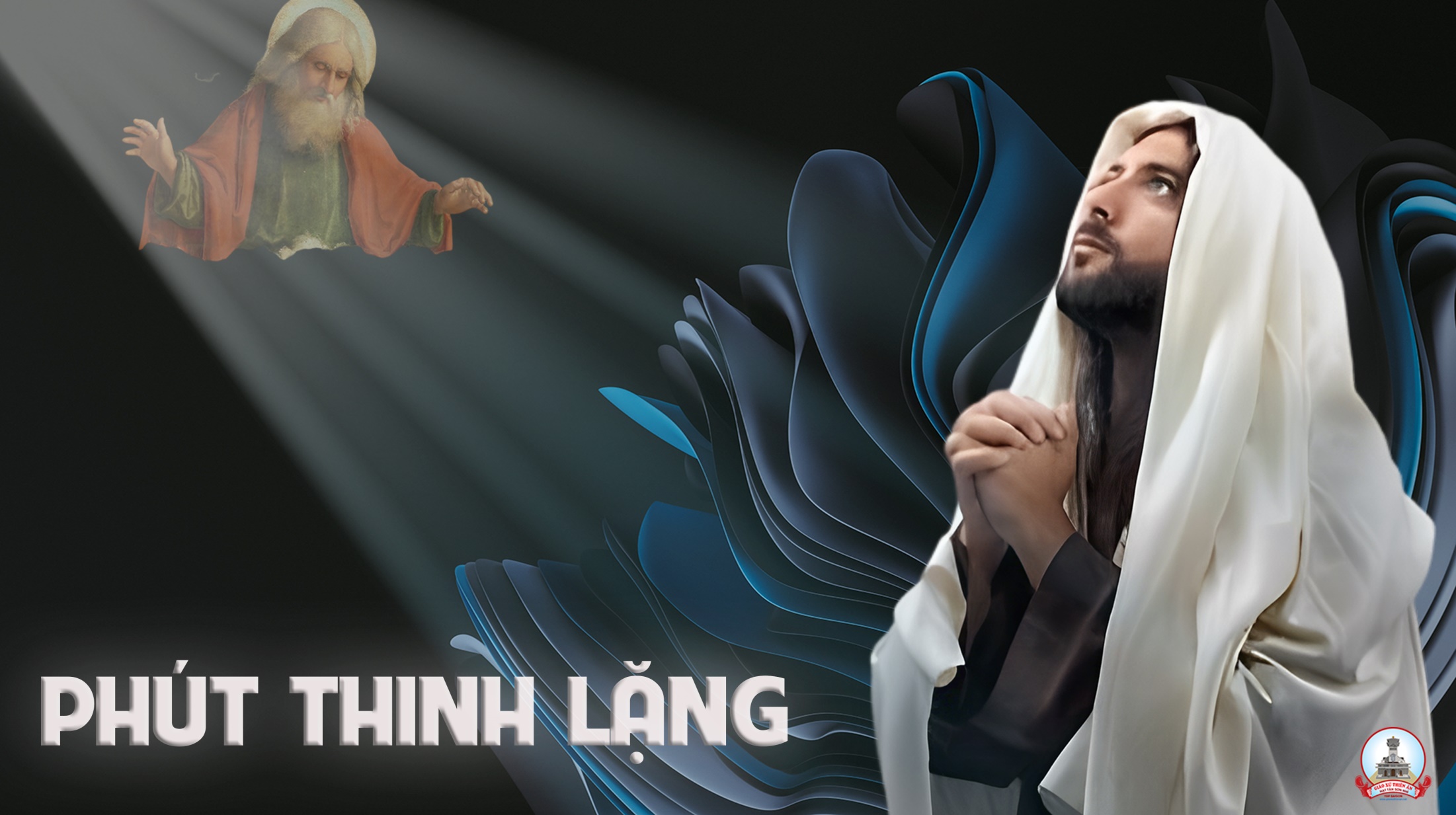 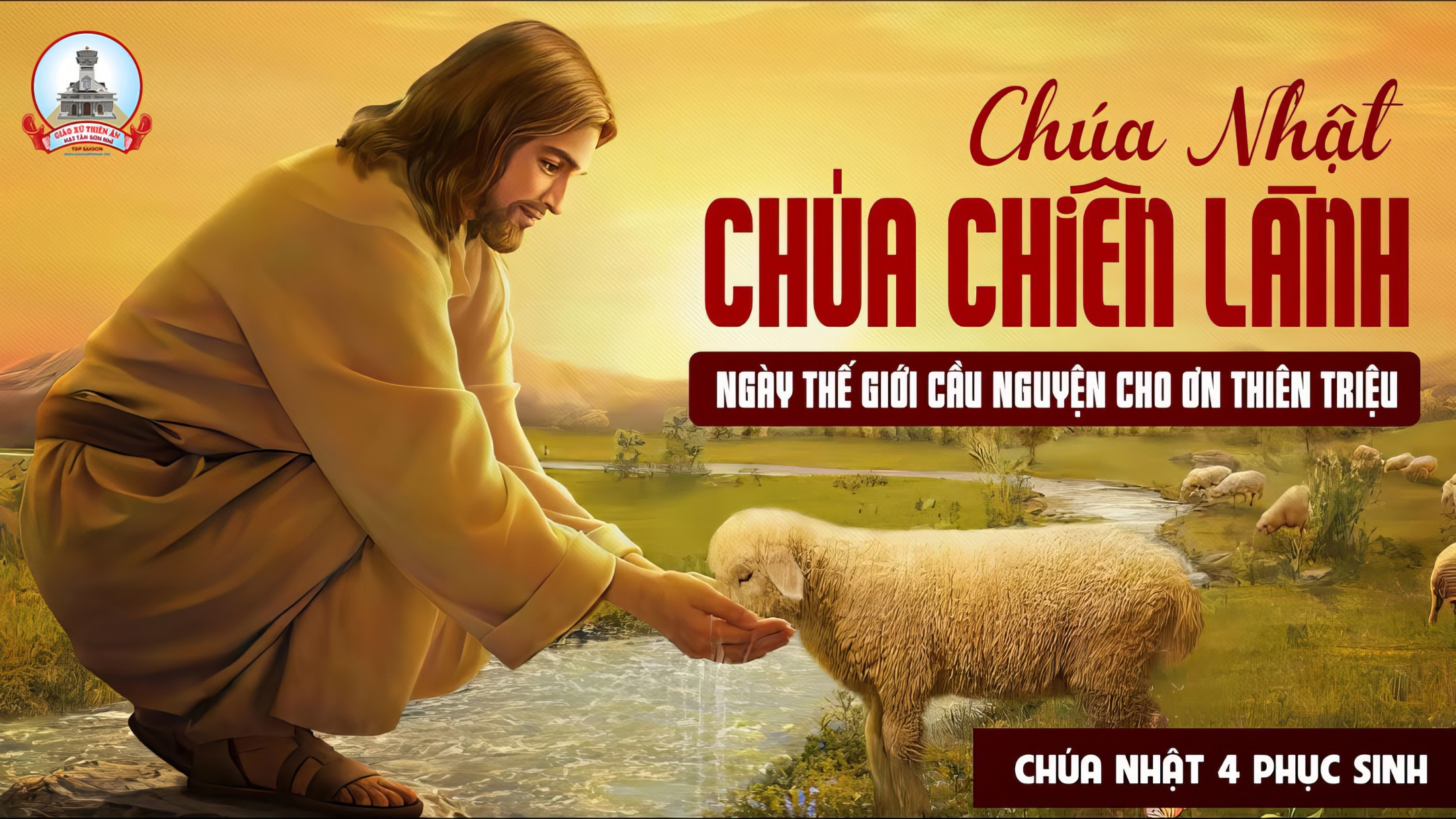 Ca Kết Lễ 
chiều thứ bảy                  Cung Chúc Trinh Vương
Lm Hoài Đức
Pk1: Cung chúc Trinh Vương, không hề nhiễm tội truyền. Thật Mẹ là Mẹ Thiên Chúa, Mẹ khiết trinh trọn đời. Cung chúc Trinh Vương, là kho tích ơn thiêng, Mẹ đã hy sinh hiệp thông, để cứu chuộc nhân loại.
ĐK: Mẹ Ma-ri-a. ai là không được Mẹ thương đến. Khốn thay nhân loại mê đắm nên, lãng quên. Mẹ Fa-ti-ma con nguyện xin đền tạ yêu mến. Muốn hy sinh nhiều, yên ủi Mẹ khỏi ưu phiền.
Pk2: Cung chúc Trinh Vương. Mẹ quyền phép khôn lường, Vì Mẹ đầy ơn Thiên Chúa, Mẹ Nữ Vương muôn loài. Cung chúc Trinh Vương Mẹ nhân ái yêu đương, Mẹ cứu giúp ai lạc bước, ai khốn khổ trên đời.
ĐK: Mẹ Ma-ri-a. ai là không được Mẹ thương đến. Khốn thay nhân loại mê đắm nên, lãng quên. Mẹ Fa-ti-ma con nguyện xin đền tạ yêu mến. Muốn hy sinh nhiều, yên ủi Mẹ khỏi ưu phiền.
Ca Kết Lễ 
Sáng chúa nhật
Hồng Ân Chúa Bao La
Lm Thiện Cẩm
ĐK: Hồng ân Chúa bao la, tuôn đổ xuống chan hòa. Tuy tay con nhỏ bé, bao nhiêu cũng không vừa.
Pk1: Chính tay Ngài đã dựng nên con, Thần Khí Ngài làm cho con sống, tình yêu Ngài ngày đêm ấp ủ, Lời Ngài dẫn dắt con trên đường.
ĐK: Hồng ân Chúa bao la, tuôn đổ xuống chan hòa. Tuy tay con nhỏ bé, bao nhiêu cũng không vừa.
Pk2: Muôn ơn Ngài vẫn hằng ban cho. Con lấy gì đền đáp cho xứng. Chỉ dâng Ngài đời con bé nhỏ. Đời hồng ân chứa chan vui mừng.
ĐK: Hồng ân Chúa bao la, tuôn đổ xuống chan hòa. Tuy tay con nhỏ bé, bao nhiêu cũng không vừa.
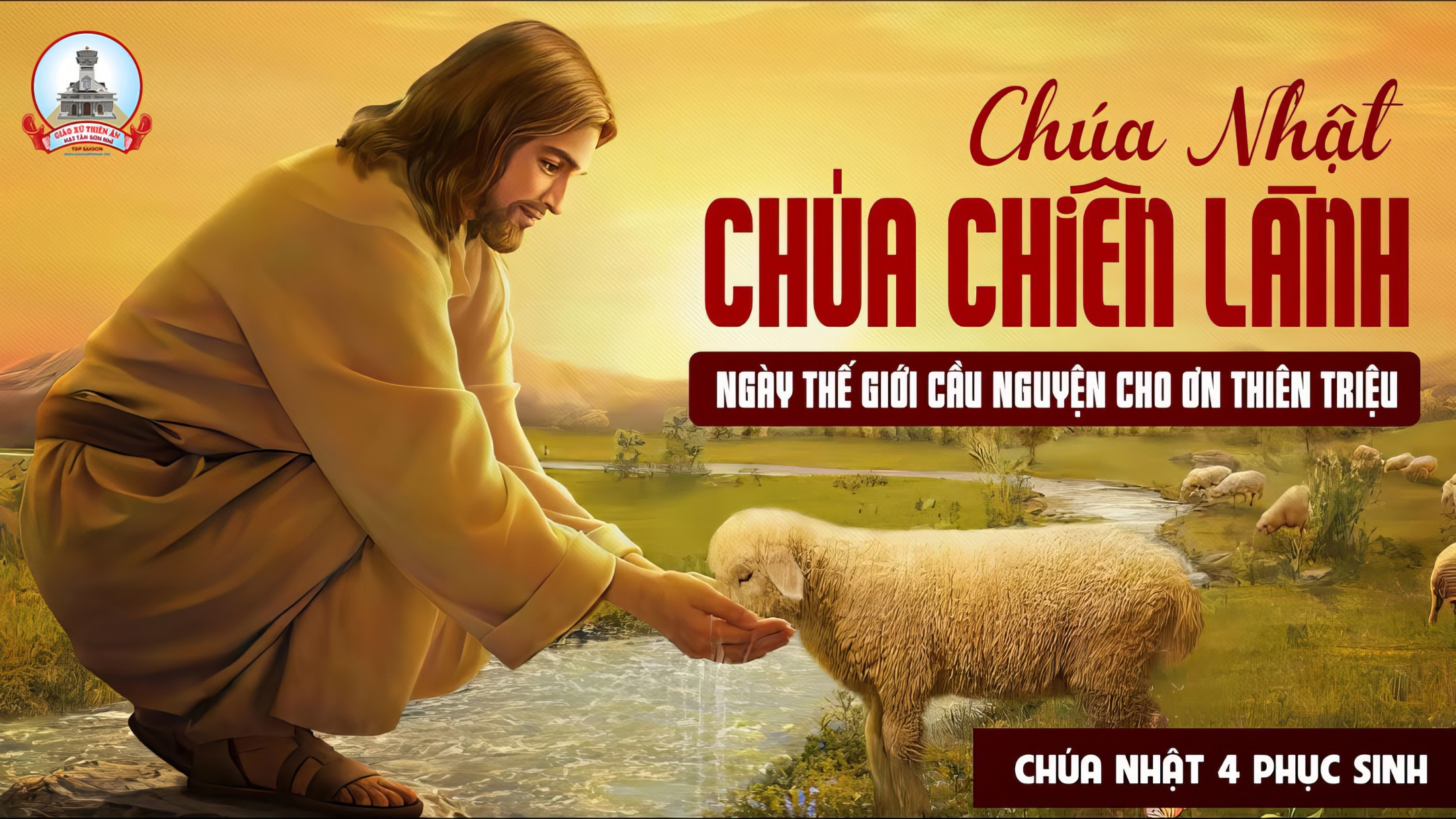